Tiết 49: Bài 33
ĐIỀU CHẾ KHÍ HIĐRO PHẢN ỨNG THẾ.
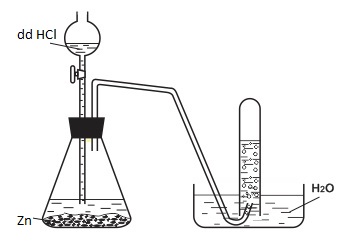 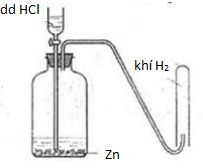 Thu khí H2 bằng cách đẩy nước
Thu khí H2  bằng cách đẩy không khí
Có mấy cách thu khí Hidro?
(gợi ý: Dựa vào cách thu khí O2)
Cách tiến hành
B1: Cho 2- 3 viên kẽm vào ống nghiệm và nhỏ vào 2- 3ml dung dịch axit HCl.
B2: Đậy miệng ống nghiệm bằng nút cao su có ống vuốt nhọn.
B3: Dùng ống nghiệm (nhỏ) thu chất khí sinh ra và đưa miệng ống nghiệm vào gần ngọn lửa đèn cồn.
B4: Đưa que đóm còn tàn đỏ vào đầu ống dẫn khí.
B5: Đưa que đóm đang cháy vào đầu ống dẫn khí.
B6: Lấy 1 giọt dung dịch sau phản ứng cho vào mặt kính thủy tinh và đem cô cạn trên ngọn lửa đèn cồn.
Sau khi quan sát thí nghiệm, thảo luận nhóm 2 phút và hoàn thành bảng sau:
- Bọt khí xuất hiện trên bề mặt viên kẽm rồi thoát lên, kẽm tan dần.
- Có tiếng nổ.
- Khí thoát ra không làm tàn đóm đỏ bùng cháy.
- Khí thoát ra cháy trong không khí với ngọn lửa màu xanh nhạt, đó là khí Hidro (H2)
- Thu được chất rắn màu trắng, đó là kẽm clorua (ZnCl2)
I. Điều chế H2:
Trong phòng thí nghiệm
PTHH: Zn + 2HCl → ZnCl2 + H2↑
Nguyên tắc:
1 số kim loại +  Dd axit → Muối + H2↑
     (Zn, Al, Fe,…)  (HCl, H2SO4(l) )
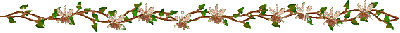 Bài tập 1: Hoàn thành các PTHH sau:
a.   Al +   HCl → 
b. Fe + H2SO4 (loãng) →
2AlCl3 + 3H2↑
2
6
FeSO4 + H2↑
* Lưu ý: Fe chỉ thể hiện hóa trị II khi tác dụng với axit HCl, H2SO4 loãng.
I. Điều chế H2:
Trong phòng thí nghiệm
PTHH: Zn + 2HCl → ZnCl2 + H2↑
Nguyên tắc:
		1 số kim loại +  Dd axit → muối + H2↑
	(Zn, Al, Fe,…)  (HCl, H2SO4(l) )
2 cách thu: 
+ Đẩy nước
+ Đẩy không khí: úp ngược bình thu (do H2 nhẹ hơn không khí)
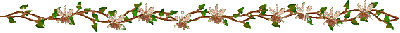 I. Điều chế H2:
2. Trong CN (SGK/tr115)
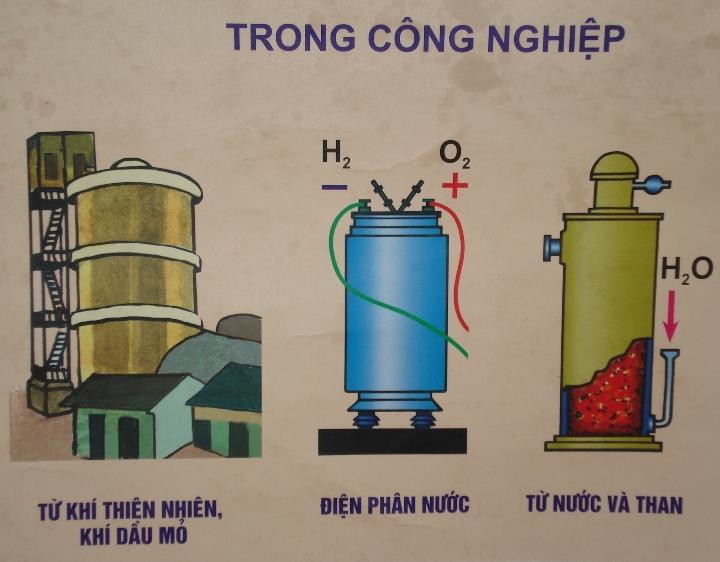 M« h×nh ph¶n øng
Tr­íc ph¶n øng
Sau ph¶n øng
Cl
Cl
H
H
Zn
Zn
Cl
Cl
H
H
Xét PTHH:
Nguyên tử của đơn chất Zn đã thay thế nguyên tử của nguyên tố nào trong hợp chất axit?
(đơn chất)              (hợp chất)
Nguyên tử của đơn chất Zn đã thay thế nguyên tử của nguyên tố Hidro  trong hợp chất axit.
II. Phản ứng thế
Định nghĩa: 
     Phản ứng thế là phản ứng hóa học:
+ Xảy ra giữa đơn chất và hợp chất.
+ Nguyên tử đơn chất thay thế nguyên tử của một nguyên tố khác trong hợp chất.
VD: Fe    +  H2SO4(l) →  FeSO4 +  H2 ↑

        (đơn chất)            (hợp chất)
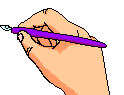 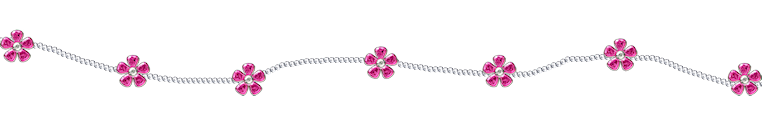 Bài tập 2/SGK 117: Lập PTHH của các sơ đồ phản ứng sau và cho biết chúng thuộc loại phản ứng nào?
a.    Mg + O2 ---->   MgO
b.    KMnO4 ---->  K2MnO4 + MnO2 + O2
c. Fe + CuCl2 ----> FeCl2  + Cu
2
2
2
t0
Vận dụng
1) Những phản ứng hóa học nào dưới đây có thể được dùng để điều chế khí H2 trong phòng thí nghiệm?
A. Fe + 2HCl → FeCl2 + H2
B. Zn + H2SO4(l) → ZnSO4 + H2 
C. 2H2O → 2H2 + O2
D. 2Al + 6HCl → 2AlCl3 + 3H2
đp
2) Phản ứng nào sau đây thuộc loại phản ứng thế? 
A. CaCO3→ CaO + CO2 
B. 2H2 + O2 → 2H2O
C. Fe + CuSO4 →  FeSO4 + Cu 
D. C + O2 → CO2
t0
t0
t0
3) Cho 5,6 g Sắt tác dụng với dung dịch axit sunfuric loãng. 
a. Viết PTHH?
b. Tính thể tích khí hidro thu được ở đktc?
Đáp án:
nFe =  5,6 : 56 = 0,1 (mol)
Fe + H2SO4(l) → FeSO4 + H2↑
 →nH2 = 0,1 (mol)
→ VH2 (đktc)= 0,1 x 22,4 = 2,24 (lít)